Maths Challenges NRICH 3 star
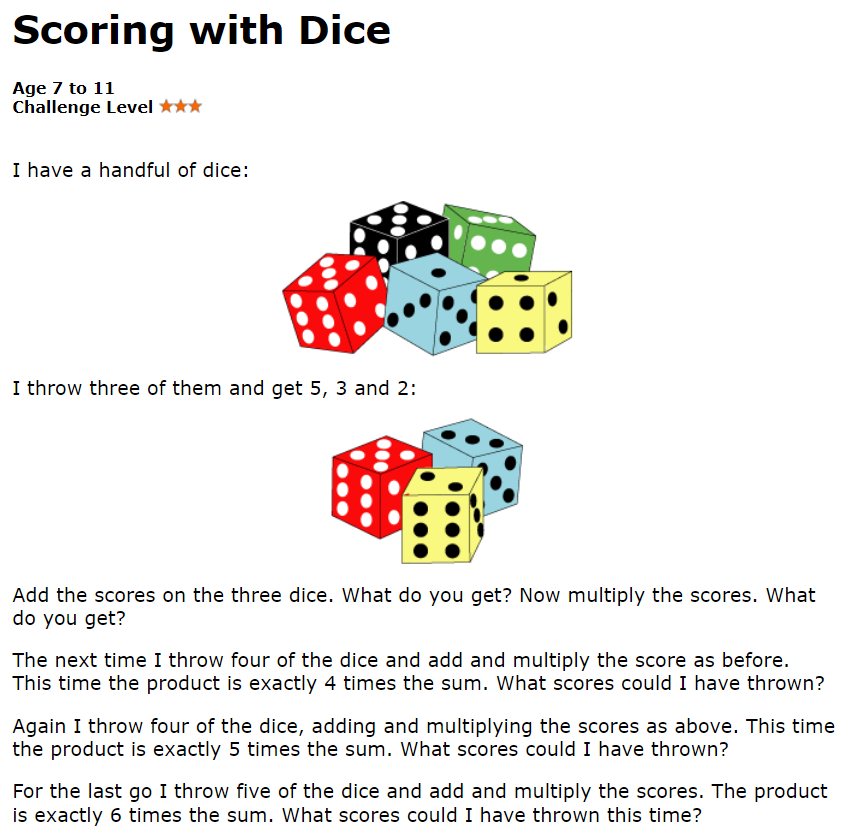 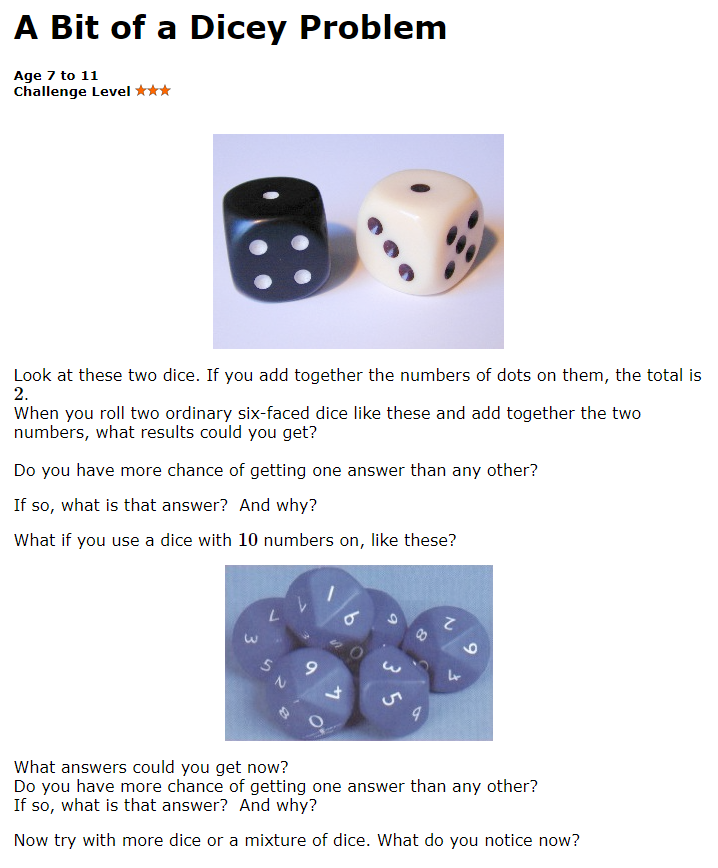 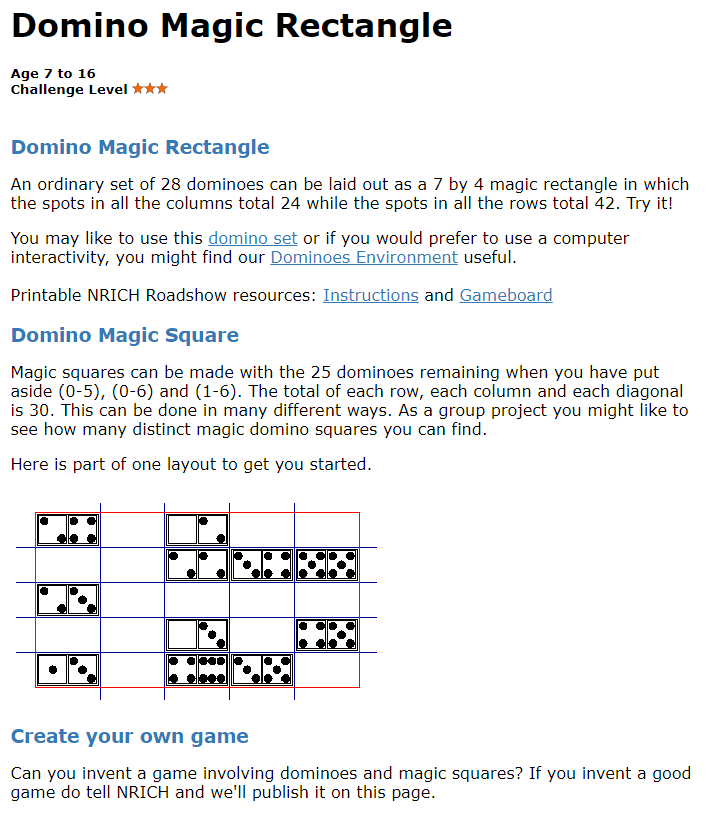 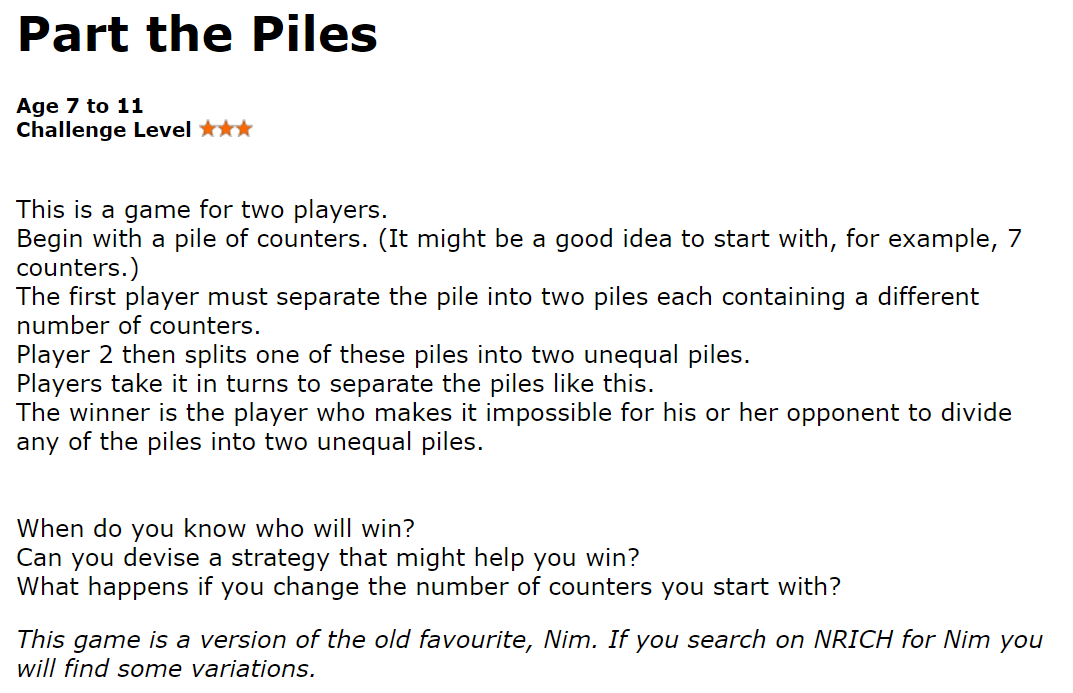 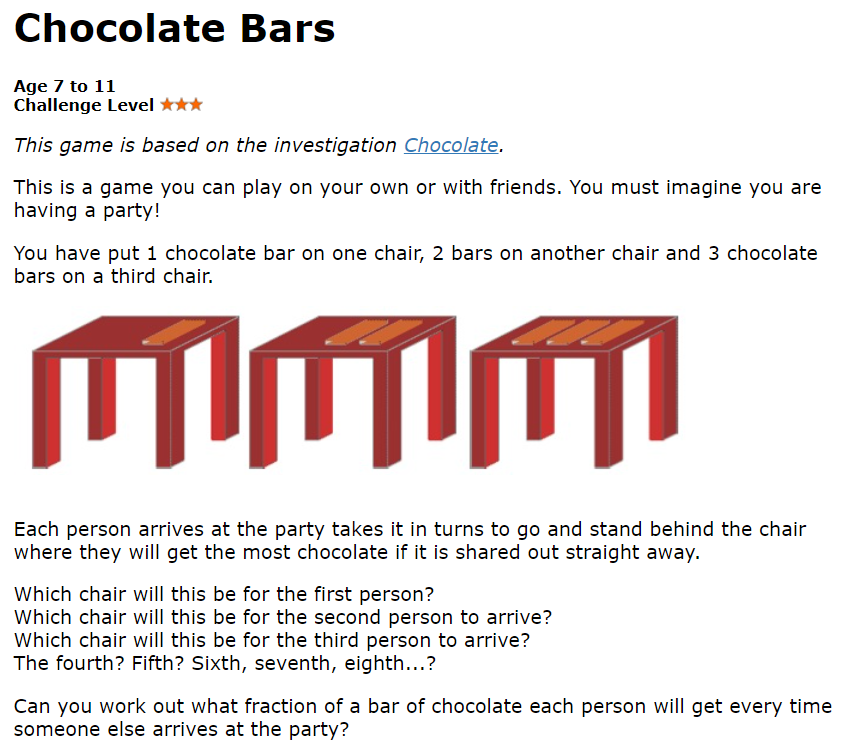